Asset–Liability Management ochStrategisk tillgångsallokering
Andreas Lagerås

Stockholms universitet2023-12-15
1
Agenda
Om mig och Afa Försäkring
Vad är asset–liability management och strategisk tillgångsallokering
Vad skulle man göra utan regelverk
Vad gör man med regelverk
2
Om mig
2007 filosofie doktor i matematisk statistik vid Stockholms universitet:Avhandling om stokastiska processer för att modellera biologiska system

Från 2009 finansmatematiker och tidvis ränteförvaltare på Afa Försäkring

2010 docent i matematisk statistik

2015–2018 adjungerad professor i försäkringsmatematik
3
Om Afa Försäkring
Kollektivavtalade försäkringar:
Sjukförsäkring
Arbetsskador
Dödsfall, arbetsbrist, föräldraledighet, premiebefrielse

Ägs av Svenskt Näringsliv, LO och PTK

5 miljoner försäkrade

200 miljarder kr i förvaltat kapital
4
Afas finansiella mål
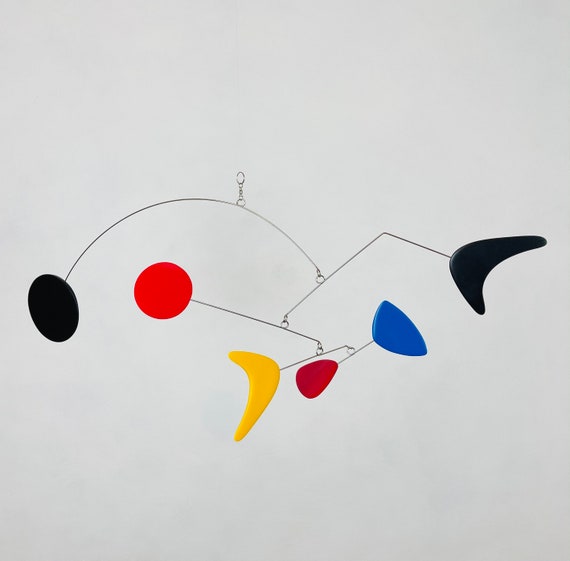 Skatteeffektivitet
Alltid solventa
Stabil premie
Hög avkastningsfinansiering
5
Balansräkningen
6
Balansräkning
Skulder
Tillgångar
7
Balansräkning med låg risk
Aktier
Fastigheter
Obligationer
Försäkringstekniskaavsättningar
Skulder
Tillgångar
8
Balansräkning med hög risk
Aktier
Försäkringstekniskaavsättningar
Fastigheter
Obligationer
Skulder
Tillgångar
9
Balansräkning med hög risk
Kapitalkrav
Aktier
Försäkringstekniskaavsättningar
Fastigheter
Obligationer
Skulder
Tillgångar
10
Balansräkning med låg risk
Aktier
Fastigheter
Kapitalkrav
Obligationer
Försäkringstekniskaavsättningar
Skulder
Tillgångar
11
Balansräkning med lagom riskAsset–Liability Management
Aktier
Kapitalkrav
Strategisktillgångsallokering
Fastigheter
Försäkringstekniskaavsättningar
Obligationer
Skulder
Tillgångar
12
Balansräkning utan kapitalkrav
Aktier
Fastigheter
Försäkringstekniskaavsättningar
Obligationer
Skulder
Tillgångar
13
Utan regelverk
14
Stora talens lag och centrala gränsvärdessatsen för skulden
15
Stora talens lag och centrala gränsvärdessatsen för skulden
16
Stora talens lag och centrala gränsvärdessatsen för skulden
17
Stora talens lag och centrala gränsvärdessatsen för skulden
18
Framtida kassaflödenfrån årets skador
19
Framtida kassaflödenfrån årets skador
2027
2023
2024
2025
2026
20
Framtida kassaflödenfrån årets skador
2027
2023
2024
2025
2026
21
Framtida kassaflödenfrån årets skador
2023
2024
2025
2026
2027
22
Framtida kassaflödenfrån årets skador
2027
2023
2024
2025
2026
23
Framtida kassaflödenfrån historiska skadeår
2027
2023
2024
2025
2026
24
Framtida kassaflöden– diskonteras till nuvärde
2027
2023
2024
2025
2026
25
Obligationer – pris, ränta & duration
4
100
4
4
4
4
26
Obligationer, pris, ränta & duration
4
100
4
4
4
4
1
4
100
1
1
1
1
4
4
4
4
27
Ränta och nuvärde
28
Ränta och nuvärde
29
Ränta och nuvärde
30
Indexering
Vissa utbetalningar skrivs upp i takt med inflation

Matchas med realobligationer
31
Avkastning med naturlig hävstång
Vill få avkastning på detta överskott
”Belåning”
Skulder
Tillgångar
32
Avkastning med naturlig hävstång
Vill få avkastning på detta överskott
Risktillgångar
”Belåning”
Matchande obligationer
Skulder
Tillgångar
33
Svensk real totalavkastning
34
Reala drawdowns för svenska aktier
35
Effektiv front – diversifiering
36
Effektiv front – diversifiering
37
Effektiv front – diversifiering
38
Komplikationer även utan regelverk
Vi har ingen matematisk nyttofunktion, utan kvalitativa mål:
Alltid solventa
Hög avkastningsfinansiering
Stabil premie

Likviditet

Aktuellt utgångsläge

Okänd fördelning för avkastningar
39
Parametrar för avkastningsfördelningen
Väntevärden
hopplösa att skatta historiskt – inte ens hundra år av data räcker
använd värderingar

Varianser
Möjliga att skatta med historisk data
Stationär men inte konstant

Korrelationer
Möjliga att skatta för vissa par,men inte alla hundratals variabler (tiotusentals par av korrelationer)
40
Korrelationsmatriser – faktormodeller
Positivt semidefinita
Helst positivt definita för portföljoptimering
Faktormodell
	Vill modellera: X en N-dimensionell stokastisk variabel (kovariansmatris N×N)
	med: faktorer F, en n-dimensionell stokastisk variabel, där n < N (kovariansmatris n×n)









	B är N×n och U har en diagonal kovariansmatris med N varianser.
+
=
*
+
U
B
X
F
=
*
41
Korrelationsmatriser – faktormodeller
Positivt semidefinita
Helst positivt definita för portföljoptimering
Faktormodell
	Vill modellera: X en N-dimensionell stokastisk variabel (kovariansmatris N×N)
	med: faktorer F, en n-dimensionell stokastisk variabel, där n < N (kovariansmatris n×n)









	B är en funktion från RN till Rn
+
=
+
U
B(F)
X
=
42
Korrelationsmatriser – grafiska modeller/covariance selection
43
Korrelationsmatriser – grafiska modeller/covariance selection
Svenska obligationer
Utländska onoterade aktier
Utländska noterade aktier
Svenska aktier
Svenska fastigheter
Utländska företagsobligationer
44
Korrelationsmatriser – grafiska modeller/covariance selection:Hitta fördelning med mesta möjliga oberoenden!
Svenska obligationer
Utländska onoterade aktier
a
d
c
Utländska noterade aktier
Svenska aktier
?
e
b
Svenska fastigheter
Utländska företagsobligationer
45
Korrelationsmatriser – grafiska modeller/covariance selectionEnkelt om grafen saknar loopar!
Svenska obligationer
Utländska onoterade aktier
a
d
c
Utländska noterade aktier
Svenska aktier
ab
e
b
Svenska fastigheter
Utländska företagsobligationer
46
Korrelationsmatriser – grafiska modeller/covariance selectionEnkelt om grafen saknar loopar!
acd
Svenska obligationer
Utländska onoterade aktier
a
d
c
Utländska noterade aktier
Svenska aktier
ab
e
b
Svenska fastigheter
Utländska företagsobligationer
47
Korrelationsmatriser – grafiska modeller/covariance selectionEnkelt om grafen saknar loopar!
Svenska obligationer
Utländska onoterade aktier
a
d
c
Utländska noterade aktier
Svenska aktier
e
b
Svenska fastigheter
Utländska företagsobligationer
48
Korrelationsmatriser – grafiska modeller/covariance selectionMen om grafen har loopar...
... så kan man formulera det som ett optimeringsproblem

Vi vill hitta den positivt semidefinita matris K med vissa givna element som har maximal determinant (⇔ maximalt oberoende mellan de stokastiska variablerna)

Man kan omformulera detta som ett konvext optimeringsproblem
Har en eller ingen lösning
Kan snabbt lösas numeriskt om det finns en lösning
49
Regelverk
Kapitalkrav underSolvens 2 och Tjänstepensionsdirektivet (IORP 2)
50
Balansräkning med kapitalkrav
Aktier
Kapitalkrav
Fastigheter
Försäkringstekniskaavsättningar
Obligationer
Skulder
Tillgångar
51
Balansräkning
Aktier
Överskott
Fastigheter
Försäkringstekniskaavsättningar
Obligationer
Skulder
Tillgångar
52
Fördelning för överskott – för mycket risk
0
Start
53
Fördelning för överskott – för lite risk
0
Start
54
Fördelning för överskott – lagom (?) risk
0
Start
55
Fördelning för överskott – för hög risk
Kapitalkrav
0
Start
56
Balansräkning med för hög risk
Kapitalkrav
Aktier
Försäkringstekniskaavsättningar
Fastigheter
Obligationer
Skulder
Tillgångar
57
Fortfarande för hög risk!
Kapitalkrav
Aktier
Försäkringstekniskaavsättningar
Fastigheter
Obligationer
Skulder
Tillgångar
58
Formel för kapitalkrav
Regelverket har definierat fördelningen för olika stokastiska variabler som påverkar balansräkningen, samt fördelningens parametrar

Normalfördelning/elliptisk fördelning med väntevärde 0 (typ...)

Snällare fördelning och kvantil under Tjänstepensionsdirektivet än Solvens 2

Kvantilen ges av en rot-kvadratsumma:
	kapitalkrav = √(Σij stressi∙stressj∙korrelationij)  [Enhet: kronor]

Stress = (kvantil i endimensionell fördelning för relativ förändring)∙volym,eller stress = rot-kvadratsumma (!)
59
Solvens 2– Liknande i IORP 2
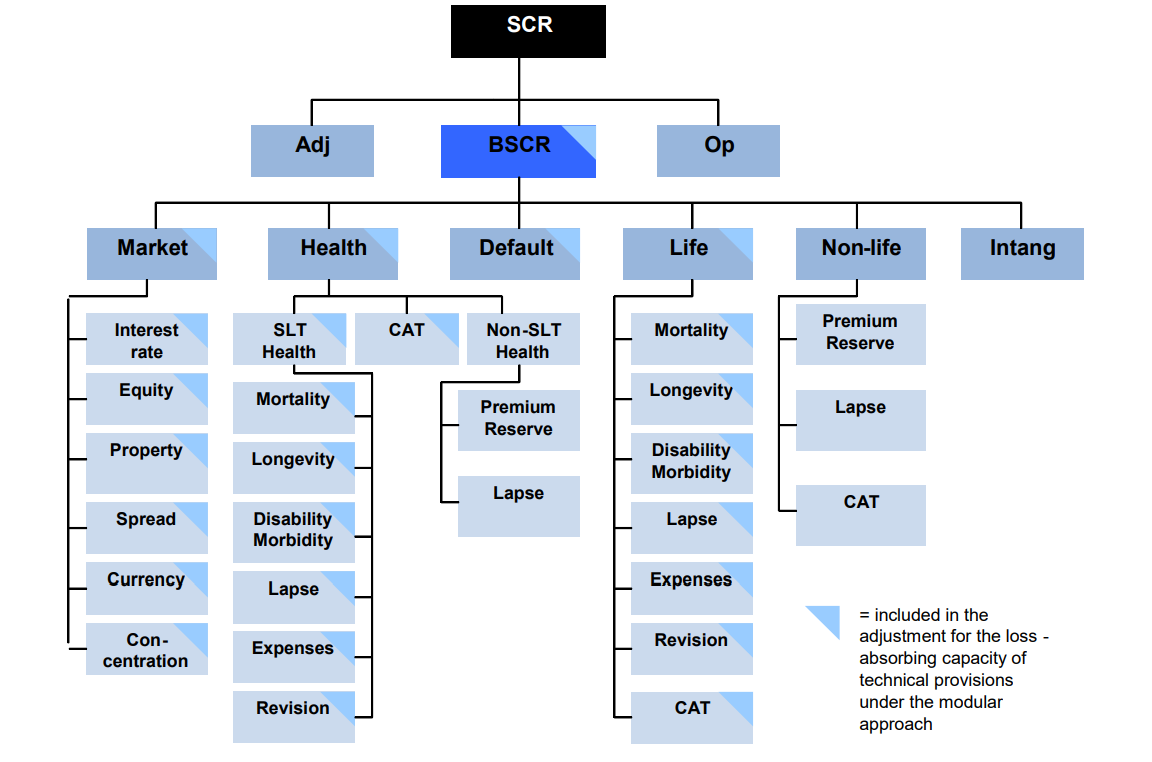 60
Portföljoptimering med kapitalkrav
Insolvensrestriktion

	P(Solvent om ett år | Allokering idag) > 95 %
	⇔
	P(Q(Överskott om två år > 0 | Allokering om ett år) > 98 %| Allokering idag)  > 95 %

P är vår egen uppfattning om sannolikheter, Q är regelverkets uppfattning

Nödvändigt med simuleringar eller förenklingar
61
Marknadsräntor ≠ regulatoriska diskonteringsräntor
62
Andra metoder
63
Maximal tillväxtportfölj
Rk är avkastning år k

Gk = log(1+Rk) är log-avkastningen

Obs: Gk ≈ Rk – ½(Rk)2 och E[Gk] ≈ E[Rk] – ½Var(Rk) 

Ackumulerad avkastning är An = ∏k log(1+Rk) = exp{ ΣkGk } ≈ exp{ n E[G] + O(√n)}

Ackumulerad avkastning i årstakt ≈ exp{ E[G] } –1 ≈ E[R] – ½Var(R) < E[R]
64
Optimal aktieandel (i efterhand)
65
Avkastning med hävstång
66
Stokastisk dynamisk programmering
Finansiell beslut som portföljrisk och premienivåer påverkar sannolikhetsfördelningen över var vi kommer att befinna oss om ett år när vi måste fatta nya beslut

Vi vill hitta en bra policy, dvs. en funktion som säger vilken portföljrisk och premier vi bör ha givet aktuellt finansiellt läge

Med ’’bra policy’’ menas en som över tid ger en ’’bra’’ avvägning mellan våra finansiella mål
Avkastningsfinansiering
Stabil premie
Solvens
Skatt

Enkla varianter går att ställa upp som en markovbeslutsprocess
67
Jobba hos oss!Riskaktuarie till Afa Försäkring
Du är i början av din karriär
Grupp med tre riskaktuarier (15 aktuarier totalt)
ALM och solvens: kapitalkrav, premiesättning, rapportering, m.m.
Simuleringar och scenarioanalys (Matlab och SAS)
Samarbeta med Kapitalförvaltningen (mig!)och Ekonomi kring finansiell styrning

jobb.afaforsakring.se/jobs/546-riskaktuarie-till-afa-forsakring
68
Tack!
andreas.lageras@afaforsakring.seandreas@math.su.se
69